第四章  热力学第二定律   熵
§1 热力学第二定律
1.1 可逆过程和不可逆过程
1.2 两种表述的等价性
例题
1.3 不可逆过程是相互关联的
§2 卡诺定理及其应用
2.1 卡诺定理 (含两条内容)
2.2 卡诺定理的证明
2.3 卡诺定理的应用—热力学温标
作业：8-9,10,11
1
第四章  热力学第二定律   熵
前言
热力学第一定律给出了各种形式的能量在相互
转化过程中必须遵循的规律，但并未限定过程
进行的方向。
2
第四章  热力学第二定律   熵
观察与实验表明，自然界中一切与热现象有关的宏观过程都是不可逆的，或者说是有方向性的。例如，热量可以从高温物体自动地传给低温物体，但是却不能从低温传到高温。
3
第四章  热力学第二定律   熵
前言
对这类问题的解释需要一个独立于热力学第一定律的新的自然规律，即热力学第二定律。
为此，首先介绍可逆过程和不可逆过程的概念。
4
§1 热力学第二定律
1.1   可逆过程和不可逆过程
广义定义：假设所考虑的系统由一个状态出发
  经过某一过程达到另一状态，如果存在另一个
  过程，它能使系统和外界完全复原（即系统回
  到原来状态，同时消除原过程对外界引起的一
  切影响）则原来的过程称为可逆过程；反之，
  如果用任何曲折复杂的方法都不能使系统和外
  界完全复原，则称为不可逆过程。
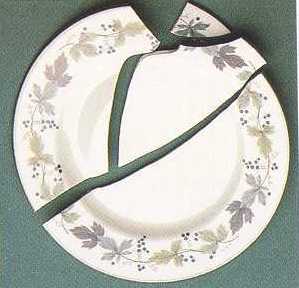 5
§1 热力学第二定律
1.1   可逆过程和不可逆过程
狭义定义：一个给定的过程，若其每一步都能借外界条件的无穷小变化而反向进行，则称此过程为可逆过程。
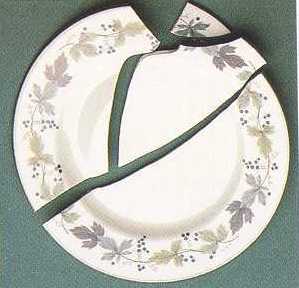 6
卡诺循环是可逆循环。
 可逆传热的条件是：系统和外界温差无限小，
  即等温热传导。
 在热现象中，这只有在准静态和无摩擦的条
  件下才有可能。无摩擦准静态过程是可逆的。
7
可逆过程是一种理想的极限，只能接近，绝不能真正达到。因为，实际过程都是以有限的速度进行，且在其中包含摩擦，粘滞，电阻等耗散因素，必然是不可逆的。
经验和事实表明，自然界中一切与热现象有关的实际宏观过程都是按一定方向进行的，都是不可逆的。
8
理想气体绝热自由膨胀是不可逆的。在隔板
  被抽去的瞬间，气体聚集在左半部，这是一
  种非平衡态，此后气体将自动膨胀充满整个
  容器。最后达到平衡态。其反过程由平衡态
  回到非平衡态的过程不可能自动发生。
热传导过程是不可逆的。热量总是自动地由
  高温物体传向低温物体，从而使两物体温度
  相同，达到热平衡。从未发现其反过程，使
  两物体温差增大。
9
不可逆过程不是不能逆向进行，而是说当过程
  逆向进行时，逆过程在外界留下的痕迹不能将
  原来正过程的痕迹完全消除。
10
真空
末态
气体自由膨胀过程
初态
膨胀
11
1.2  热力学第二定律
热力学的二定律的表述
热力学第二定律是一条经验定律，因此有许多
叙述方法。最早提出并作为标准表述的是1850
的克劳修斯表述和1851年的开尔文表述。
12
1.2  热力学第二定律
热力学的二定律的表述
克劳修斯表述：不可能把热量从低温物体传到高温物体而不引起其他变化。
    与之相应的经验事实是，当两个不同温度的物体相互接触时，热量将由高温物体向低温物体传递，而不可能自发地由低温物体传到高温物体。如果借助制冷机，当然可以把热量由低温传递到高温，但要以外界作功为代价，也就是引起了其他变化。克氏表述指明热传导过程是不可逆的。
13
Rudolf Julius Enmanvel Clausius
1850年与兰金（Rankine）各自独立地表述了热与机械功的普遍关系──热力学第一定律，并且提出蒸汽机的理想的热力学循环（兰金－克劳修斯循环）。发表《论热的动力以及由此推出的关于热学本身的诸定律》的论文。提出了热力学第二定律（克劳修斯表述）。1865年他发表《力学的热理论的主要方程之便于应用的形式》的论文，提出熵的概念和克劳修斯不等式。
利用熵这个新函数，克劳修斯证明了 “熵增加原理” 。后来克劳修斯不恰当地把热力学第二定律推广到整个宇宙，提出所谓“热寂说”。
14
开尔文表述：不可能从单一热源吸取热量，使
  之完全变成有用的功而不产生其他影响。
    与之相应的经验事实是，功可以完全变热，但要把热完全变为功而不产生其他影响是不可能的。如，利用热机，但实际中热机的循环除了热变功外，还必定有一定的热量从高温热源传给低温热源，即产生了其它效果。热全部变为功的过程也是有的，如，理想气体等温膨胀。但在这一过程中除了气体从单一热源吸热完全变为功外，还引起了其它变化，即过程结束时，气体的体积增大了。
15
Lord Kelvin 1824～1907
开尔文原名W.汤姆孙（William Thomson），他根据盖-吕萨克、卡诺和克拉珀龙的理论于1848年创立了热力学温标。1852年他与焦耳合作发现了焦耳－汤姆孙效应，
16
克氏表述指明热传导过程是不可逆的。
开氏表述指明功变热的过程是不可逆的。
17
1.3  不可逆过程是相互关联的
自然界中各种不可逆过程都是相互关联的。意即一种宏观过程的不可逆性保证了另一种过程的不可逆性；反之，若一种实际过程的不可逆性消失了，其它实际过程的不可逆性也随之消失。
下面举例并以反证法证之。
18
Q1
T1
T1
Q1-Q2
Q2
A
A
Q2
Q2
Q2
T2
T2
图1
由功变热过程的不可逆性推断热传导过程的不   可逆性。假定：热传导是可逆的。 （见图1）
在T1和T2之间设计一卡诺热机，并使它在一次循环中从高温热源T1吸热Q1，对外作功|A|，向低温热源T2放热Q2（Q1-Q2= |A|）。
19
Q1
T1
T1
Q1-Q2
Q2
A
A
Q2
Q2
Q2
T2
T2
图1
然后，Q2可以自动地传给T1而使低温热源T2恢复原状。总的结果是，来自高温热源的热量Q1-Q2全部转变成为对外所作的功|A|，而未引起其它变化。这就是说功变热的不可逆性消失。显然，此结论与功变热是不可逆的事实和观点相违背。因此，热传导是可逆的假设并不成立。
20
a
A
A
Q
Q
b
图2
c
由功变热过程的不可逆性推断理想气体自由膨
  胀的不可逆性。（图2）
假设：理想气体绝热自由膨胀是可逆的，即，气体能自动收缩，并称之为R过程。
21
上图过程中，理想气体与单一热源接触，从中吸取
热量Q进行等温膨胀，从而对外作功A，然后如图c所
示，通过R过程使气体自动收缩回到原体积。上述过
程所产生的唯一效果是自单一热源吸热全部用来对外
作功而没有其它影响。这就是说功变热的不可逆性消
失了。显然，此结论与功变热是不可逆的事实和观点
相违背。故理想气体绝热自由膨胀是可逆的假设是不
成立的。
22
T1
Q1
Q1 +Q2
A
致冷机
热机
E
D
Q2
高温热源
T2
两种表述的等价性
还可由热传导过程的不可逆性推断功变热过程的不可逆性。
23
类似的例子不胜枚举，都说明自然界中各种不可逆过程是相互关联的，都可以作为第二定律的一种表述。但不管具体方式如何，第二定律的实质在于指出，一切与热现象有关的实际宏观过程都是不可逆的。第二定律揭示的这一客观规律，向人们指示出实际宏观过程进行的条件和方向。
24
P
O
V
例题 :  试证明在P-V图上两条绝热线不能相交.
证:假定绝热线Ⅰ、Ⅱ交于A点.
作一条等温线Ⅲ 使它与两条绝热线组成一个循环,这个循环只用一个热源,把从热源吸收的热量全部变成了功.这违反了热力学第二定律,是不可能的.
Ⅲ
Ⅱ
A
Ⅰ
所以,P-V图上两条绝热线不能相交.
25
§2 卡诺定理
卡诺循环是理想的可逆循环.由可逆循环组成的热机叫做可逆机.可由热力学第二定律证明卡诺定理.
26
§2 卡诺定理
2.1 卡诺定理 (含两条内容) :
(1) 在相同的高温、低温两个热源之间工作的一切不可逆热机,其效率不可能大于可逆热机的效率.
(2)在温度分别为T1 、 T2的两个给定热源之间工作的一切可逆热机,其效率相同,都等于理想气体可逆卡诺循环的效率,即=1–T2/T1;
27
§2 卡诺定理
卡诺定理指出提高热机效率的途径:
①提高冷热源温度差; 
②尽量接近可逆机.
28
高温热源
高温热源
卡诺可逆机
卡诺可逆机
Q1
Q’1
Q1
Q1
不可逆机
不可逆机
AI
AI–A’R
AR
A’R
R
I
Q2’
R
Q2’
I
Q’2
Q2
低温热源
低温热源
高温热源
高温热源
2.2 卡诺定理的证明
第一条的证明:
热力学第二定律证明卡诺定理.
欲证： I R
假设： I  R ，即 AI  AR
令R 逆向循环成为制冷机，并将I 对外作功一部分AR驱动这部制冷机工作，而剩下的一部分AI–AR输出。二者如此联合工作的效果是：高温热源恢复原状，只是从低温热源吸收热量,并完全转变为有用的功（AI-AR），
这是违反开尔文表述的,所以 AR AI，R  I。
29
[Speaker Notes: A’R < AR
Q2’ < Q2
(Q1’ = Q2’+A’R )< (Q2’+AI = Q1)]
高温热源TH
假定有两个可逆热机A和B 运行于热源TH和TL之间。

先令A作逆向循环，可证明            B  A
QH
QH
AA
AB
A
B
QL´
QL
低温热源TL
再令B作逆向循环，可证明
      A  B
高温热源
因此，唯一的可能是 
 A =B
热力学第二定律证明卡诺定理.
第二条的证明:
30
由卡诺定理知
任意(arbitrary)可逆卡诺热机的效率都等
  于以理想气体为工质的卡诺热机的效率
                
                    亦即
        
  T1、T2为理想气体温标定义的温度
卡诺定理表达式为



A代表任意，R代表可逆
“=” 当A为可逆热机时，“<” 当A为不可逆热机时。
31
2.3 卡诺定理的应用—  热力学温标
由定理（2）可知，可逆卡诺热机的效率只与两个热源的温度有关，再考虑到效率的定义可得
温度1  2 ，且未经标定。
3是任意的且不出现在右方
证明了 1、 2 可分离变量
g ( )的具体函数形式与温标的选择有关。
32
开尔文建议引进新的温标T*,
令:            T*  g ( ) 
于是有
上式表明两个温度的比值是通过在这两个温度之间工作的可逆热机与热源交换的热量的比值来定义的。该比值与工作物质无关，所引进的新温标T*,不依赖于任何具体的物质特性，而是一种绝对温标，称为热力学温标（也称开尔文温标）或理论温标。
由热力学温标计量的温度用K(开) 表示。
上式只确定了两个温度的比值，为了完全确定温标还需要加一个条件。由国际计量会决定：
33
选取水的三相点为固定点后，
与测温质及其属性无关
热力学温标
与理想气体温标成正比
当采用同一固定点时
                      T*=T理
在理想气体能够确定的温度范围内，热力学温标
等于理想气体温标。
引入热力学温标后，卡诺循环的效率
其中T1、T2可看作热力学温标所确定的温度。
34
第四章  热力学第二定律   熵
§1 热力学第二定律
1.1 可逆过程和不可逆过程
1.2 两种表述的等价性
例题
1.3 不可逆过程是相互关联的
§2 卡诺定理及其应用
2.1 卡诺定理 (含两条内容)
2.2 卡诺定理的证明
2.3 卡诺定理的应用—热力学温标
作业：8-9,10,11
35